A Near Real-Time Meteorological Data Depository for Atmospheric Research in Africa
Segun OYEYIOLA – Obafemi Awolowo University, Ile-Ife - Nigeria (trinitysege@gmail.com)     
WACREN e-Research Hackfest – Lagos (Nigeria)
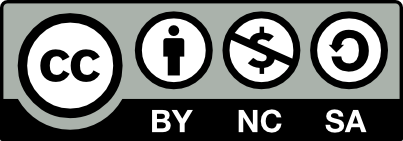 Outline
Scientific problem area
Aims and benefits
Use Case
Work Flow
Implementation strategy
Summary and Conclusion
2
Scientific problem
In many of the African countries, manually-operated weather observations still abound. This is against the current practice in the most advanced countries, whereby smart sensors and digital data acquisition systems (DAS) are now routinely deployed for meteorological measurements. Such electronic systems ensure a high-level of accuracy for atmospheric data and accommodate large volume of data continuously acquired.
3
Aims and Benefits
Low-cost fully automated meteorological systems are to be deployed at the WMO-designated weather stations across Nigeria presently managed by Nigeria Meteorological Agency (NIMET). Since NIMET does not operate network of automatic weather stations, it makes it imperative for this project to own the smart sensors, train and manage the staff for OAU-MET data facility. This will ensure that the meteorological measurements are accurate, reliable and most importantly, data retrievals can be done seamlessly, devoid of the NIMET bureaucracy and possibility of remotely running weather forecasting models at centres where large computing power are domiciled.
4
Use Case
It is intended to develop a remotely accessible meteorological data depository (OAU-MET data) based on an array of low-cost automatic (and autonomous) weather stations deployed across Nigeria linked to a web-server located in Obafemi Awolowo University (OAU) campus in Ile-Ife. Atmospheric scientists, climate modellers, land-use/land-change modellers and water resources researchers will benefit by the access to the OAU-MET data resources that can be for the study of atmospheric
5
Use Case
phenomena (regional climate modelling, aerosol loading and pollution, deforestation, increasing aridity and drought, etc.). For the OAU-Met data server, it being envisaged that from existing RENs (e.g., NgREN), researchers from anywhere in the world will be able to download reliable data (near real-time) through the science gateways.
6
Work flow
Build the depository using Open Access Repositor, gLibrary and Onedata
Develop a web interface to allow users access tools on the platform.
Develop a platform for download. Use Open Access Repositor
Develop technique to allow user to be able to select specific data. Use kepler
Build intelligence into the system using Expert system development approach
7
Implementation strategy
Install FG, Kepler, INDIGO and other related tools
Develop the proposed e-infrastructure  using relevant tools 
Use relevant science gateway tools to create a repository for reliable data 
Develop a web interface for the proposed tool
Develop the authorization and authentication modules using the relevant tools
8
Summary and conclusion
Users will be able to download reliable data (near real-time) through the science gateways and analyze them


Future Plan
Seek funding support for full implementation
Opened to collaboration
9
Thank you! 
sci-gaia.eu
info@sci-gaia.eu



Special Appreciation To:
Roberto, Bruce and Mario and EU
The administration
Professor Oluwagbemiga O. Jegede (Project Lead )
Lastly to Lagos State University for assisting in making this possible